BM25, BM25F, and User Behavior
Chris Manning, Pandu Nayak and 
Prabhakar Raghavan
Summary - BIM
Boils down to where
Simplifies to (with constant pi = 0.5)
Log odds 
ratio
Graphical model for BIM
R
Binary
variables
tfi
A key limitation of the BIM
BIM – like much of original IR – was designed for titles or abstracts, and not for modern full text search
We want to pay attention to term frequency and document lengths, just like in other models we’ve discussed.
Okapi BM25
BM25 “Best Match 25” (they had a bunch of tries!)
Developed in the context of the Okapi system
Started to be increasingly adopted by other teams during the TREC competitions
It works well

Goal: be sensitive to these quantities while not adding too many parameters
(Robertson and Zaragoza 2009; Spärck Jones et al. 2000)
Eliteness
Model term frequencies using eliteness
What is eliteness?
Hidden variable for each document-term pair, denoted as Ei for term i
Represents aboutness: a term is elite in a document if, in some sense, the document is about the concept denoted by the term
Eliteness is binary
Term occurrences depend only on eliteness…
… but eliteness depends on relevance
Elite terms
Text from the Wikipedia page on the NFL draft showing elite terms
The National Football League Draft is an annual event in which the National Football League (NFL) teams select eligible college football players.  It serves as the league’s most common source of player recruitment.  The basic design of the draft is that each team is given a position in the draft order in reverse order relative to its record …
Graphical model with eliteness
R
Ei
Binary
variables
tfi
Frequencies
Retrieval Status Value
Similar to the BIM derivation, we havewhereand using eliteness, we have:
Generative model for documents
Words are drawn independently from the vocabulary using a multinomial distribution
... the draft is that each team is given a position in the draft …
basic
given
draft
team
the
each
nfl
of
annual
team
draft
design
football
nfl
is
that
football
…
Generative model for documents
Distribution of term frequencies (tf) follows a binomial distribution --- approximates to a Poisson
... the draft is that each team is given a position in the draft …
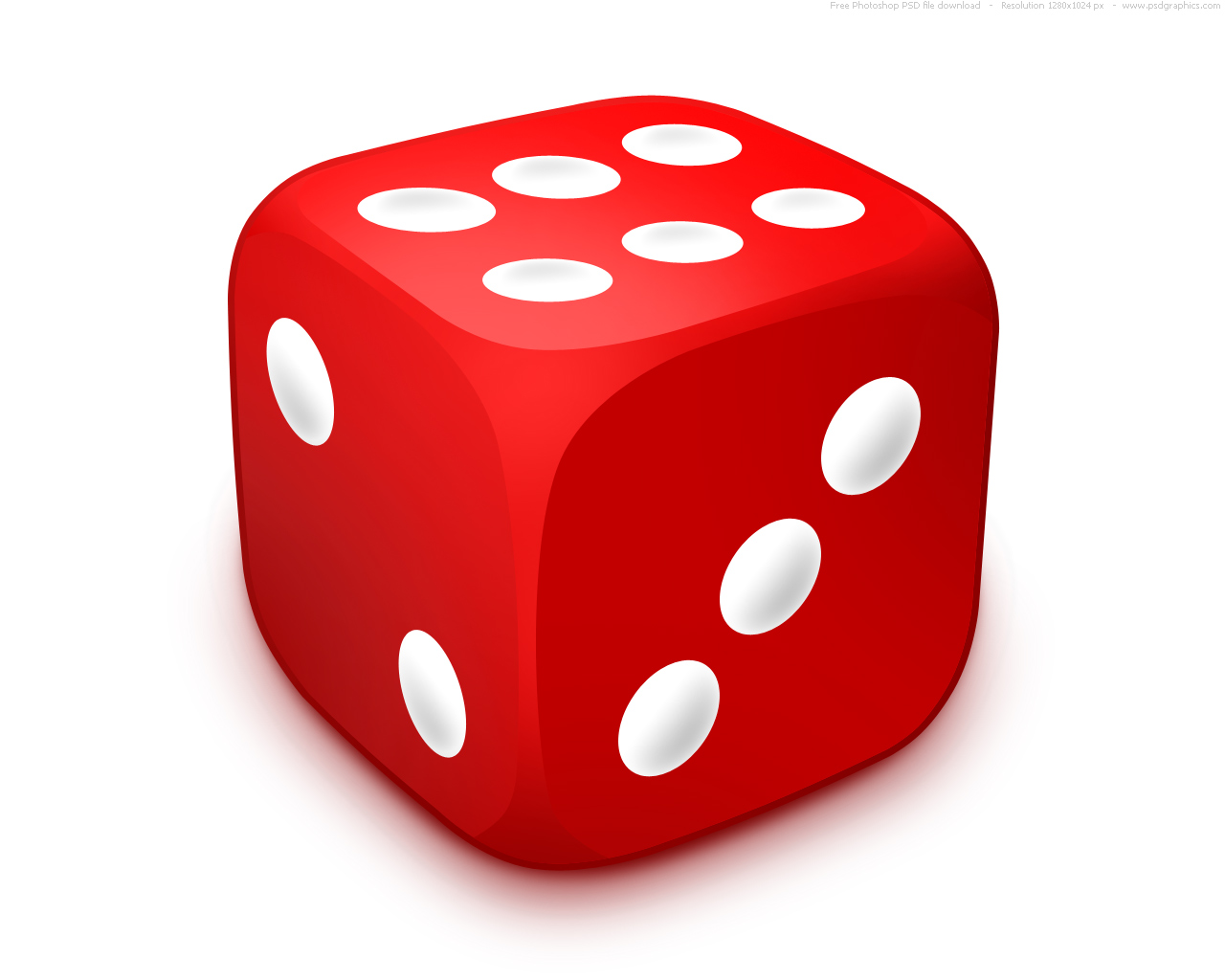 draft
…
…
Poisson distribution
The Poisson distribution models the probability of the number of events occurring in a fixed interval of time/space with known average rate and independently of the last event


 Examples
Number of cars arriving at the toll booth per minute
Number of typos in a sentence
2-Poisson model
Assume that term frequencies in a document (tfi) follow a Poisson distribution
Approximates a binomial distribution
“Fixed interval” implies fixed document length …
… will fix later
“2-Poisson” because the distribution is different depending on whether the term is elite or not
Graphing                for different parameter values of the 2-Poisson
Qualitative properties
increases monotonically with tfi 
… but asymptotically approaches a maximum value as 

… with the asymptotic limit being
Weight ofelitenessfeature
Approximating the saturation function
Estimating parameters for the 2-Poisson model is not easy

… So approximate it with a simple parametric curve that has the same qualitative properties
Saturation function
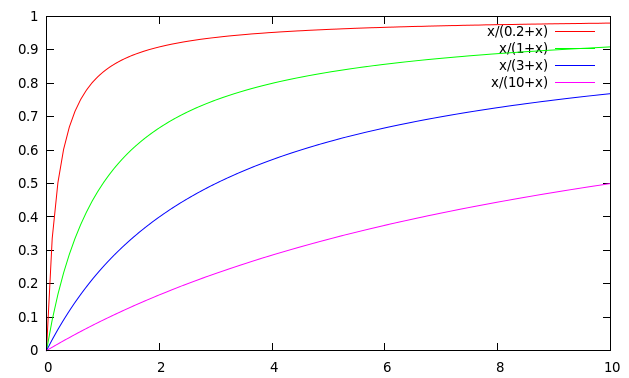 For high values of k1, increments in tfi continue to contribute significantly to the score
Contributions tail off quickly for low values of k1
“Early” versions of BM25
Version 1: using the saturation function


Version 2: BIM simplification to IDF
(k1+1) factor doesn’t change ranking, but makes term score 1 when tfi = 1
Similar to tf-idf, but terms scores are bounded
Document length normalization
Longer documents are likely to have larger tfi values

Why might documents be longer?
Verbosity: suggests observed tfi too high
Larger scope: suggests observed tfi may be right

A real document collection probably has both effects 
… so should apply some kind of normalization
Document length normalization
Document length:


avdl: Average document length over collection
Length normalization component
b = 1  full document length normalization 
b = 0  no document length normalization
Okapi BM25
Normalize tf using document length






BM25 ranking function
Okapi BM25
k1 controls term frequency scaling
k1 = 0 is binary model; k1 = large is raw term frequency
b controls document length normalization
b = 0 is no length normalization; b = 1 is relative frequency (fully scale by document length)
Typically, k1 is set around 1.2–2 and b around 0.75 
IIR sec. 11.4.3 discusses incorporating query term weighting and (pseudo) relevance feedback
Ranking with features
Textual features
Zones: Title, author, abstract, body, anchors, …
Proximity
…
Non-textual features
File type
File age
Page rank
…
Ranking with zones
Straightforward idea: 
Apply your favorite ranking function (BM25) to each zone separately
Combine zone scores using a weighted linear combination

But that seems to imply that the eliteness properties of different zones are different and independent of each other
…which seems unreasonable
Ranking with zones
Alternate idea
Assume eliteness is a term/document property shared across zones
… but the relationship between eliteness and term frequencies are zone-dependent

Consequence
First combine evidence across zones for each term
Then combine evidence across terms
BM25F with zones
Calculate a weighted variant of total term frequency
… and a weighted variant of document lengthwhere 
vz is zone weight
tfzi is term frequency in zone z 
lenz is length of zone z 
Z is the  number of zones
Average
across all
documents
Simple BM25F with zones
Simple interpretation: zone z is “replicated” vz times


But we may want zone-specific parameters (k1, b, IDF)
BM25F
Empirically, zone-specific length normalization (i.e., zone-specific b) has been found to be useful
Ranking with non-textual features
Assumptions
Usual independence assumption
Independent of each other and of the textual features
Allows us to factor out                                   in BIM-style derivation 
Relevance information is query independent
Usually true for features like page rank, age, type, …
Allows us to keep all non-textual features in the BIM-style derivation where we drop non-query terms
Ranking with non-textual features
where


and      is an artificially added free parameter to account for rescalings in the approximations
Care must be taken in selecting Vj.  Some possibilities:
                                          has worked well in practice
User Behavior
Taken with slight adaptation from Fan Guo and Chao Liu’s 2009 CIKM tutorial: Statistical Models for Web Search: Click Log Analysis
Search Results for “CIKM”
# of clicks received
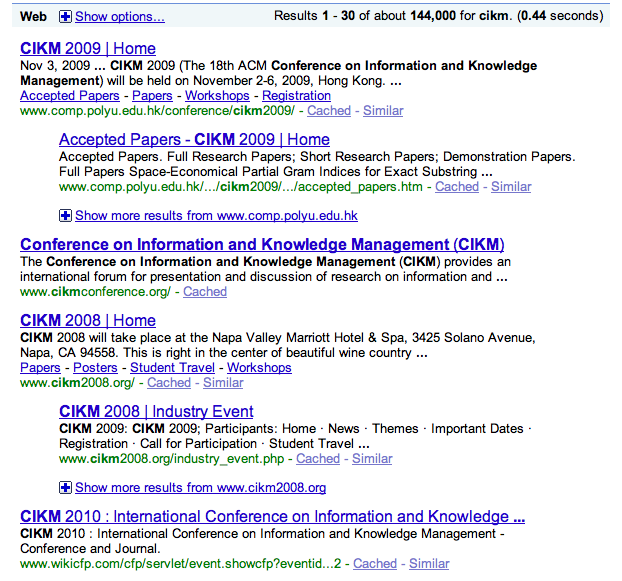 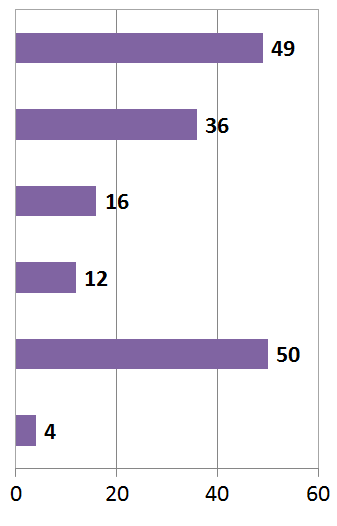 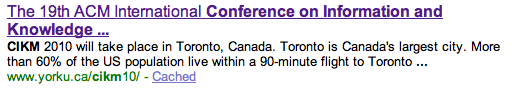 31
[Speaker Notes: Does this show that our results are wrong?]
User  Behavior
Adapt ranking to user clicks?
# of clicks received
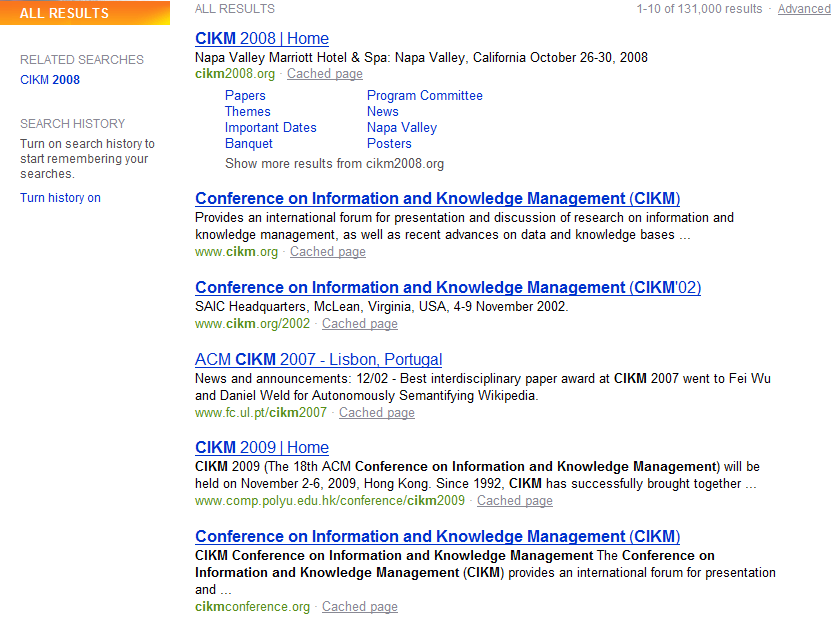 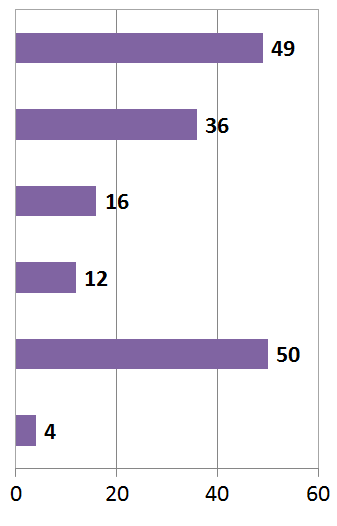 32
User Behavior
Tools needed for non-trivial cases
# of clicks received
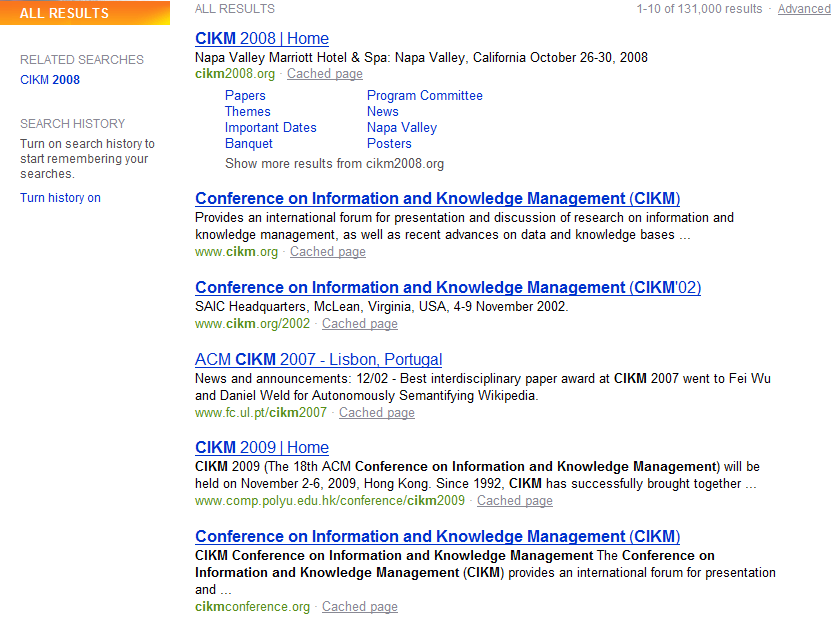 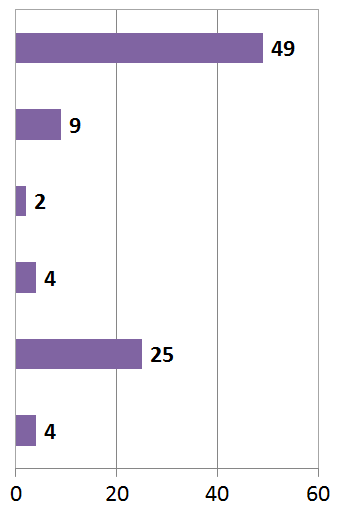 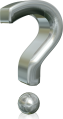 33
Web search click log
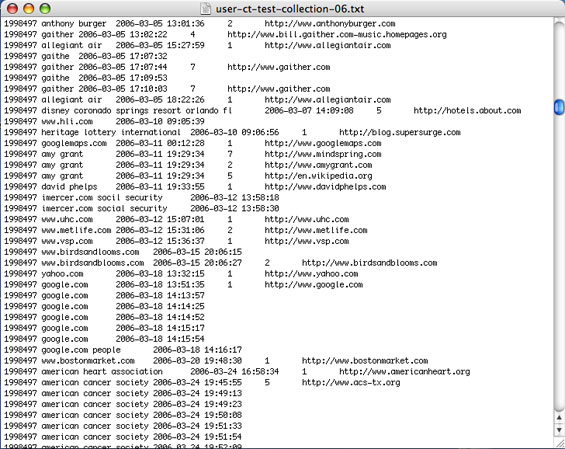 An example
34
Web Search Click Log
How large is the click log?
                  search logs: 10+ TB/day   

In existing publications:
[Craswell+08]: 108k sessions
[Dupret+08] : 4.5M sessions (21 subsets * 216k sessions)
[Guo +09a] : 8.8M sessions from 110k unique queries
[Guo+09b]: 8.8M sessions from 110k unique queries
[Chapelle+09]: 58M sessions from 682k unique queries
[Liu+09a]: 0.26PB data from 103M unique queries
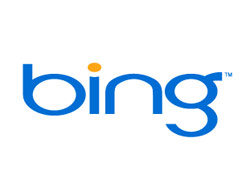 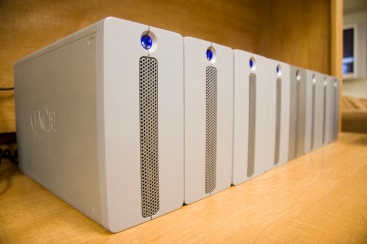 35
Interpret Clicks: an Example
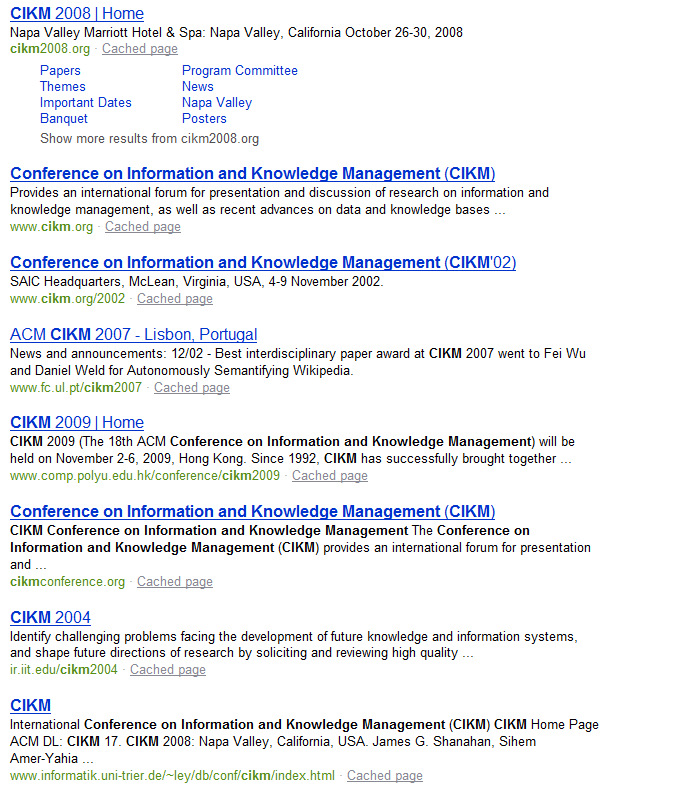 Clicks are good…
Are these two clicks equally “good”?
Non-clicks may have excuses:
Not relevant
Not examined
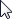 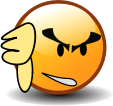 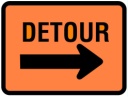 36
Eye-tracking User Study
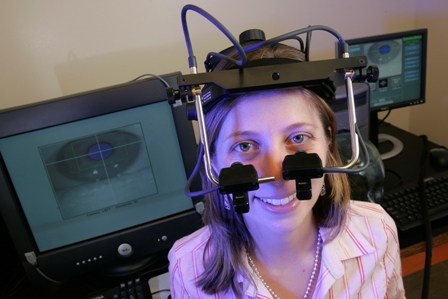 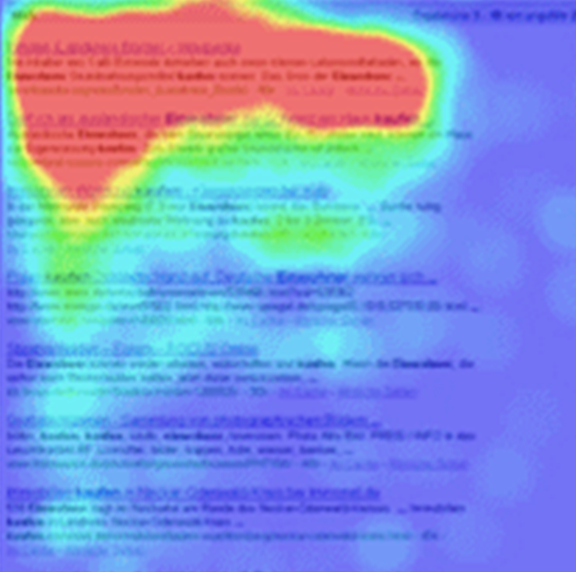 37
Click Position-bias
Higher positions receive more user attention (eye fixation) and clicks than lower positions.

This is true even in the extreme setting where the order of positions is reversed.

“Clicks are informative but biased”.
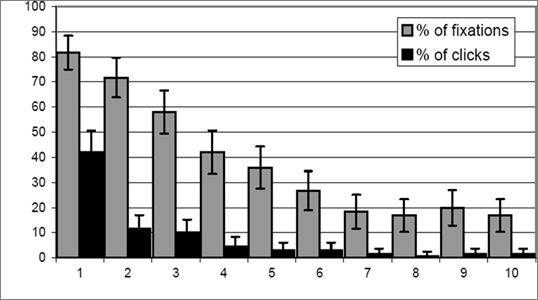 Percentage
Normal Position
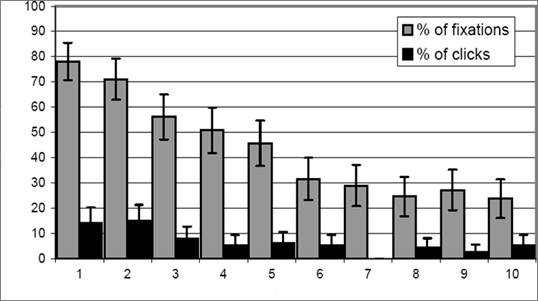 Percentage
[Joachims+07]
Reversed Impression
38
User behavior
User behavior is an intriguing source of relevance data
Users make (somewhat) informed choices when they interact with search engines
Potentially a lot of data available in search logs

But there are significant caveats
User behavior data can be very noisy
Interpreting user behavior can be tricky
Spam can be a significant problem
Not all queries will have user behavior
Features based on user behavior
From [Agichtein, Brill, Dumais 2006; Joachims 2002]
Click-through features
Click frequency, click probability, click deviation
Click on next result? previous result? above? below>?
Browsing features
Cumulative and average time on page, on domain, on URL prefix; deviation from average times
Browse path features
Query-text features
Query overlap with title, snippet, URL, domain, next query
Query length
Incorporating user behavior into ranking algorithm
Incorporate user behavior features into a ranking function like BM25F
But requires an understanding of user behavior features so that appropriate Vj functions are used

Incorporate user behavior features into learned ranking function

Either of these ways of incorporating user behavior signals improve ranking
Resources
S. E. Robertson and H. Zaragoza. 2009. The Probabilistic Relevance Framework: BM25 and Beyond. Foundations and Trends in Information Retrieval 3(4): 333-389.
K. Spärck Jones, S. Walker, and S. E. Robertson. 2000. A probabilistic model of information retrieval: Development and comparative experiments. Part 1. Information Processing and Management 779–808.
T. Joachims. Optimizing Search Engines using Clickthrough Data. 2002. SIGKDD.
E. Agichtein, E. Brill, S. Dumais. 2006. Improving Web Search Ranking By Incorporating User Behavior Information. 2006. SIGIR.